KARE
KARENİNKENAR VE AÇI ÖZELLİKLERİ
Kareli matematik defterinize eşit sayıda kare sayarak kolayca kare çizebilirsiniz. Çizdiğiniz kareye ad koymayı unutmayınız
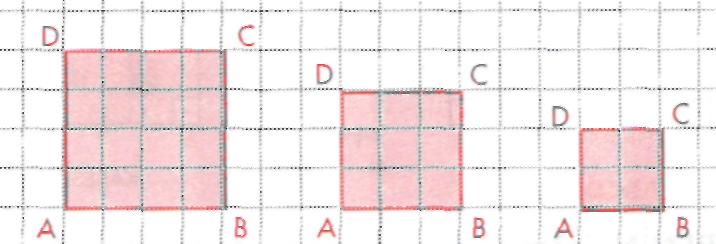 Dört kenarı birbirine eşit ve dört açısı da dik açı olan dörtgenlere KARE denir.
kenar
KÖŞE
KÖŞE
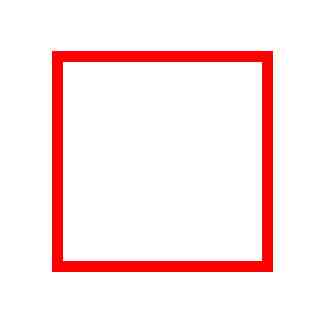 Dört kenarı vardır.
*
*
kenar
Kenarların tümü birbirine eşittir.
kenar
*
*
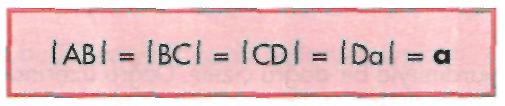 KÖŞE
kenar
KÖŞE
Dört köşesi vardır.
A
B
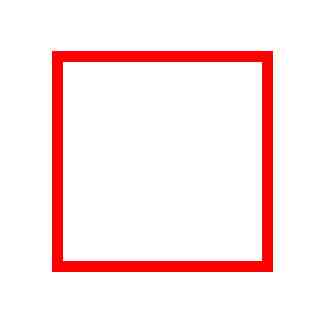 *
*
*
*
D
C
ABCD karesi
Kareler köşelerine konulan büyük harflerle adlandırılır.
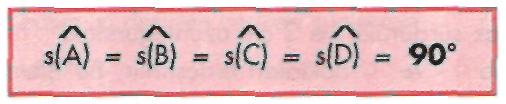 Karenin iç açıları dik ve 90°'dir.
Karenin iç açıları toplamı 360°'dir.   (90+90+90+90=360)
Karenin karşılıklı kenarları birbirine paraleldir.
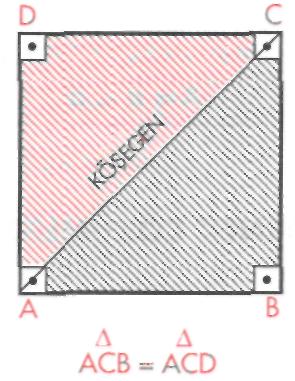 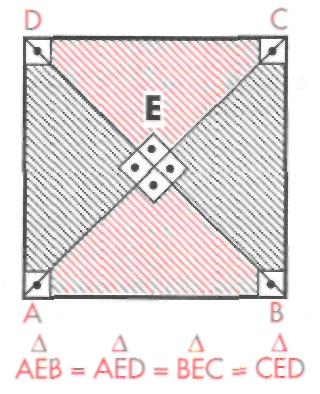 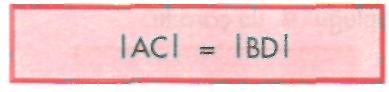 Birbirine komşu olmayan köşeleri birleştiren doğru parçasına KÖŞEGEN denir. 
Köşegen kareyi 2 eşit dik üçgene ayırır.
Karenin iki köşegeni vardır. Köşegenlerin boyları eşittir.
İki köşegen, kareyi birbirine eşit 4 tane dik açılı üçgene ayırır.
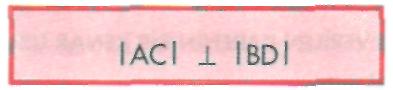 Köşegenler birbirine diktir.
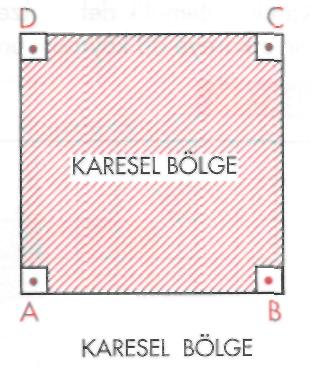 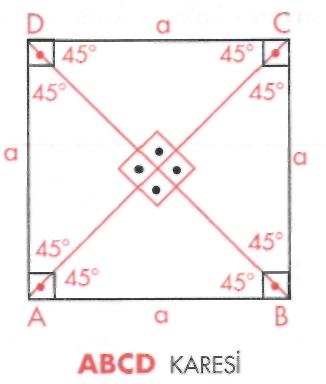 Karenin kenarlarının sınırladığı düzlem parçasına da karesel bölge denir.